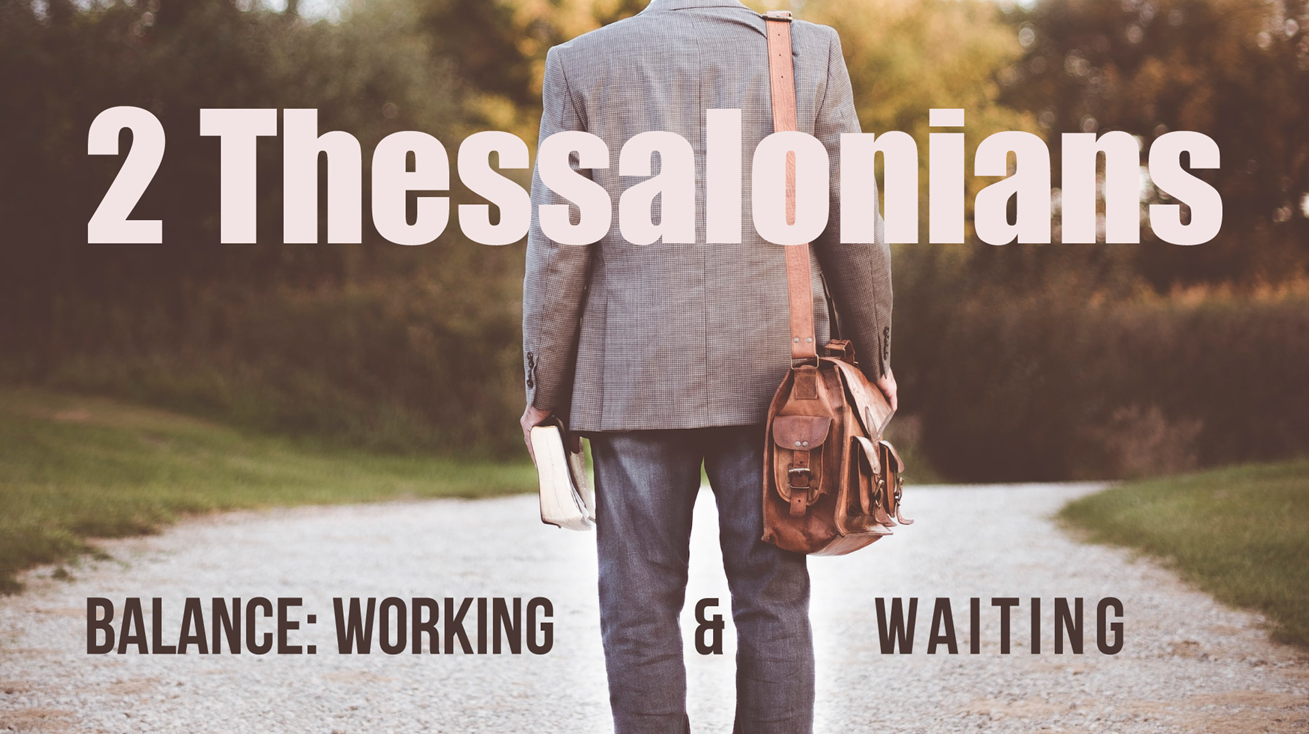 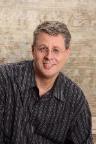 Dr. Andy Woods
Senior Pastor – Sugar Land Bible Church
President – Chafer Theological Seminary
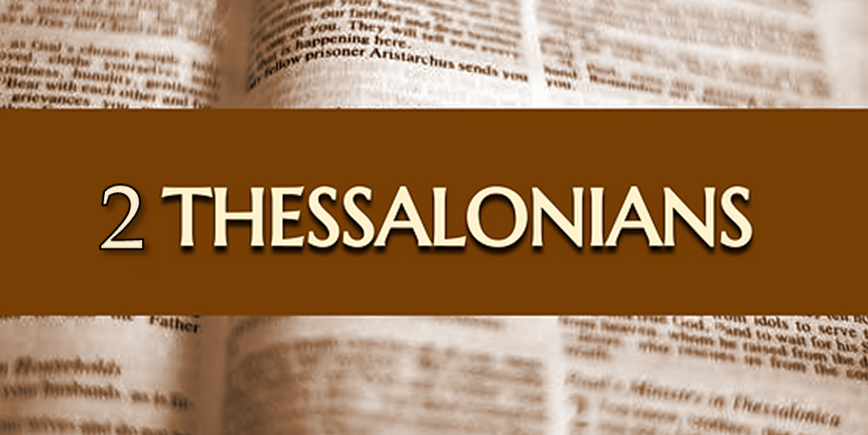 Structure
1 – Commendation
2 – Correction
3 – Consequences
2 Thessalonians 2:1-12
Problem (2:1-2)
Prerequisites for the Day of the Lord (2:3-12)
The departure (2:3a)
Advent of the lawless one (2:3b-4)
Removal of the restrainer (2:5-7)
Destruction of the lawless one (2:8-9)
Destruction of lawless one’s followers (2:10-12)
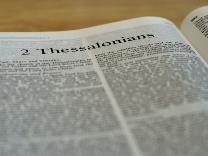 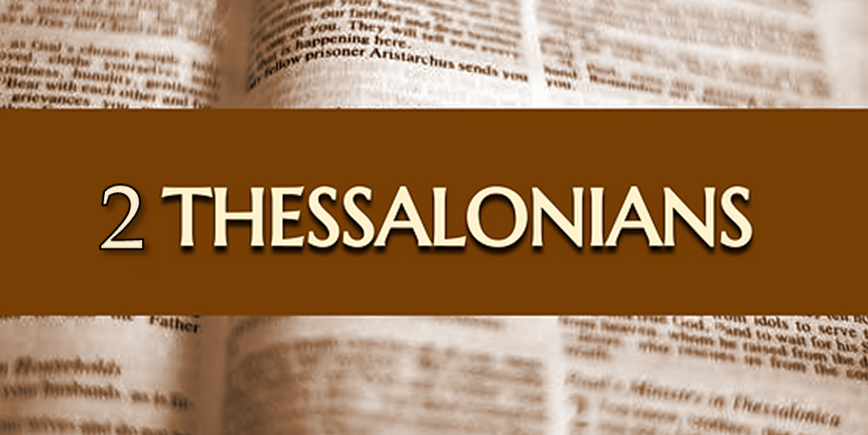 Structure
1 – Commendation
2 – Correction
3 – Consequences
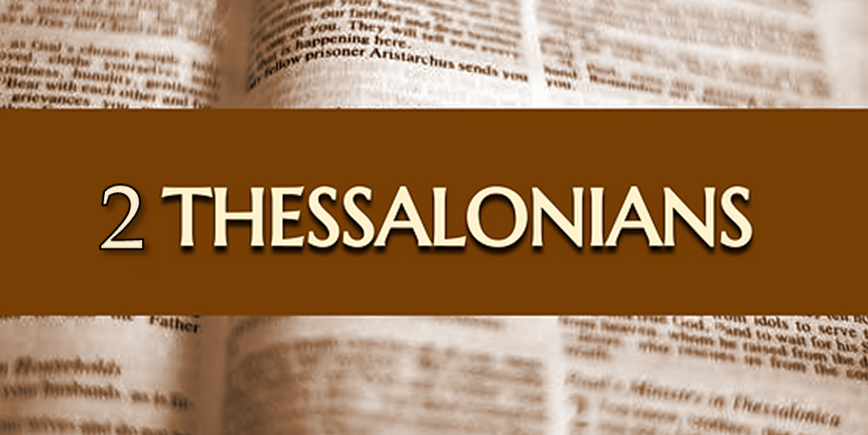 Consequences of Poor Doctrine (3)
Reciprocal prayer (3:1-5)
Exhortation to discipline the idle (3:6-15) 
Conclusion (3:16-18)
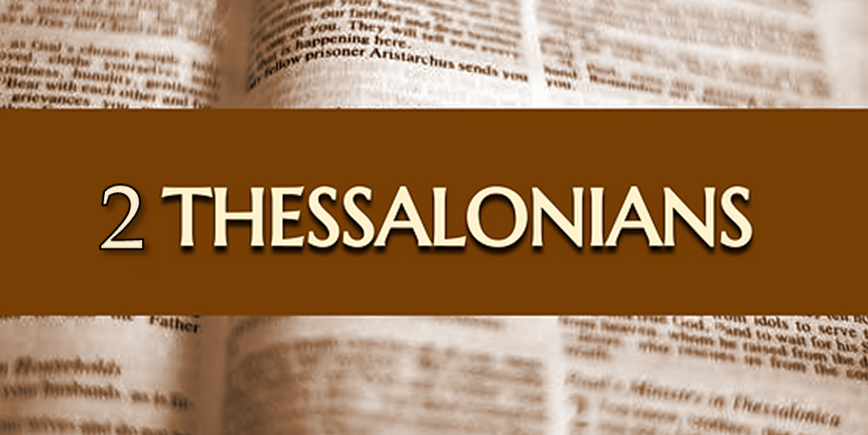 Consequences of Poor Doctrine (3)
Reciprocal prayer (3:1-5)
Exhortation to discipline the idle (3:6-15) 
Conclusion (3:16-18)
2 Thessalonians 3:1-5Reciprocal Prayer
Thessalonians’ Prayer for Paul (1-2)
Paul’s Prayer for the Thessalonians (3-5)
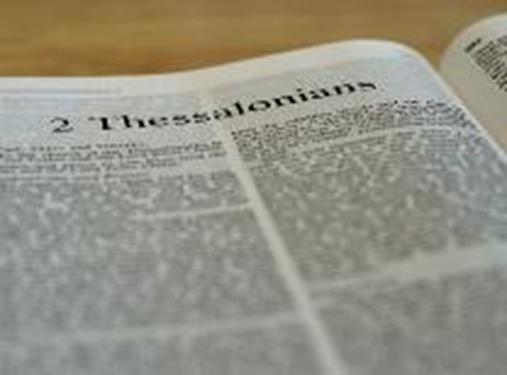 2 Thessalonians 3:1-5Reciprocal Prayer
Thessalonians’ Prayer for Paul (1-2)
Paul’s Prayer for the Thessalonians (3-5)
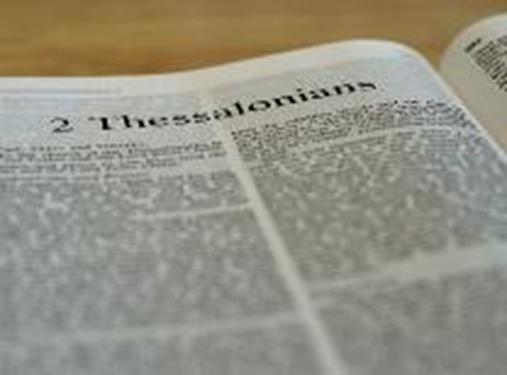 2 Thessalonians 3:1-2Thessalonians’ Prayer for Paul
Effectiveness (1)
Deliverance (2)
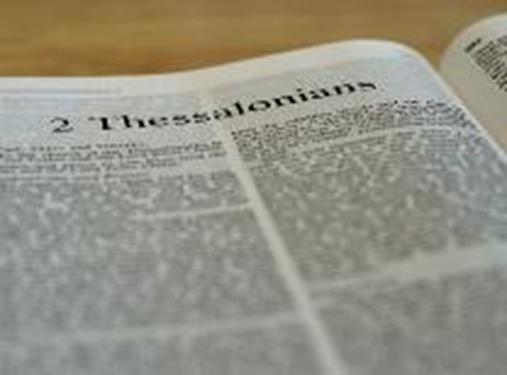 2 Thessalonians 3:1-5Reciprocal Prayer
Thessalonians’ Prayer for Paul (1-2)
Paul’s Prayer for the Thessalonians (3-5)
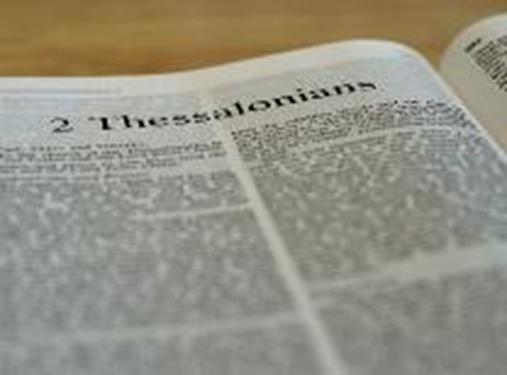 2 Thessalonians 3:3-5Paul’s Prayer for the Thessalonians
Protection from Satan (3)
Continued obedience (4)
Greater intimacy with God (5)
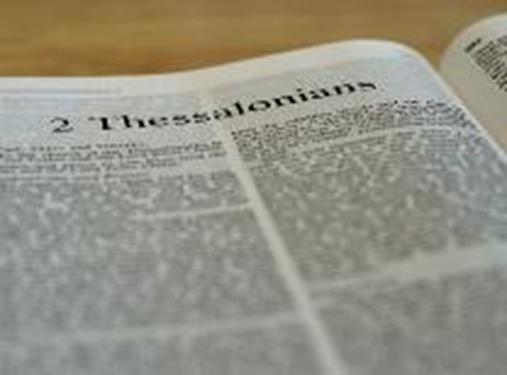 2 Thessalonians 3:3-5Paul’s Prayer for the Thessalonians
Protection from Satan (3)
Continued obedience (4)
Greater intimacy with God (5)
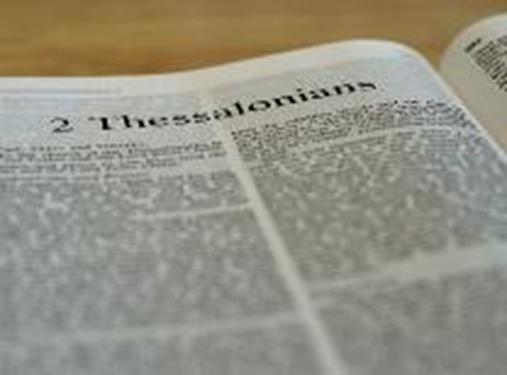 Names & Titles Demonstrating Satan’s Post-Fall, Earthly Authority 
(Job 1:7; 2:2; Luke 4:5-8; Rom. 8:19-22)
Prince of this world (John 12:31; 14:30; 16:11)
God of this age (2 Cor. 4:4)
Prince and power of the air (Eph. 2:2)
Who the believer wrestles with (Eph. 6:12)
Roaring lion (1 Pet. 5:8)
Whole world lies in his power (1 John 5:19)
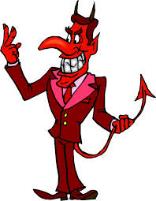 Satan’s Progressive Defeat
Initial eviction from heaven (Isa 14:12-15; Ezek 28:12-17)
Eden (Gen 3:15)
Pre-diluvian world (1 Pet 3:19-20)
Cross (John 12:31; 16:11; Col 2:15; Heb 2:14; 1 John 3:8)
Mid point of the Tribulation (Rev 12:9)
Beginning of millennium (Rev 20:2-3)
End of millennium (Rev 20:10)
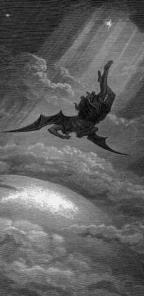 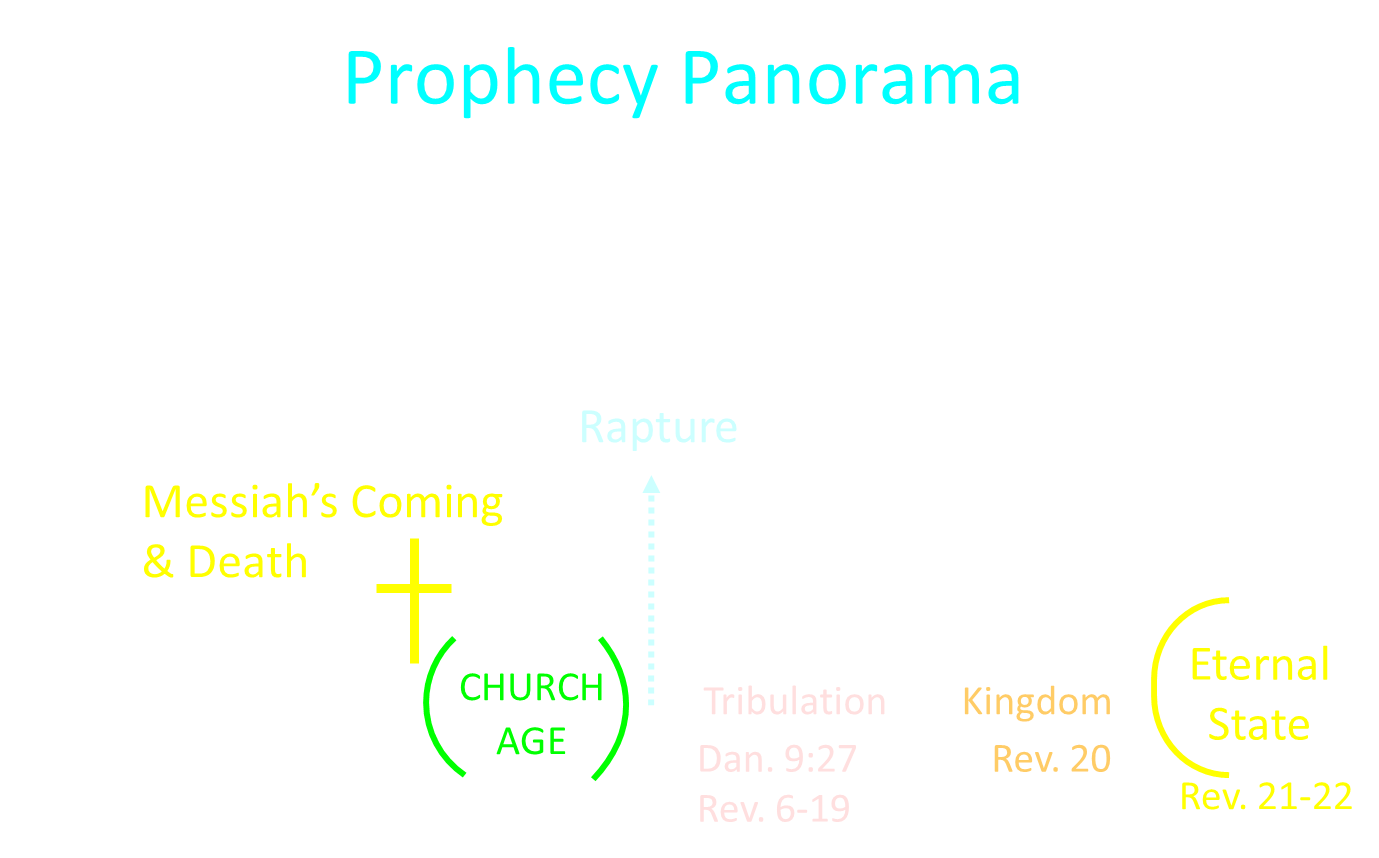 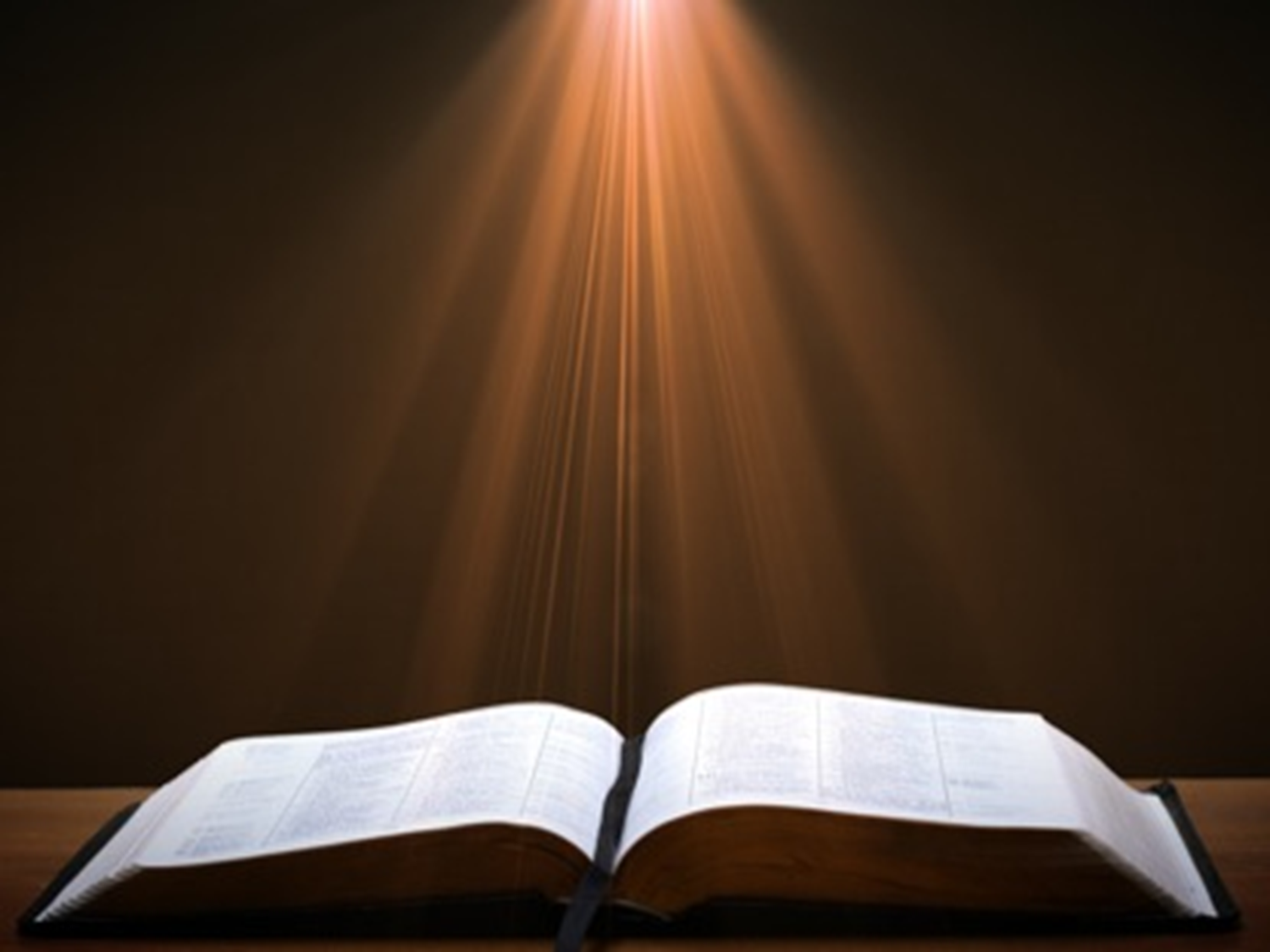 Revelation 20:1-3
“1 Then I saw an angel coming down from heaven, holding the key of the abyss and a great chain in his hand. 2 And he laid hold of the dragon, the serpent of old, who is the devil and Satan, and bound him for a thousand years; 3 and he threw him into the abyss, and shut it and so that he would not deceive the nations any longer sealed it over him,, until the thousand years were completed; after these things he must be released for a short time.”
Revelation 20:10
10 And the devil who deceived them was thrown into the lake of fire and brimstone, where the beast and the false prophet are also; and they will be tormented day and night forever and ever.”
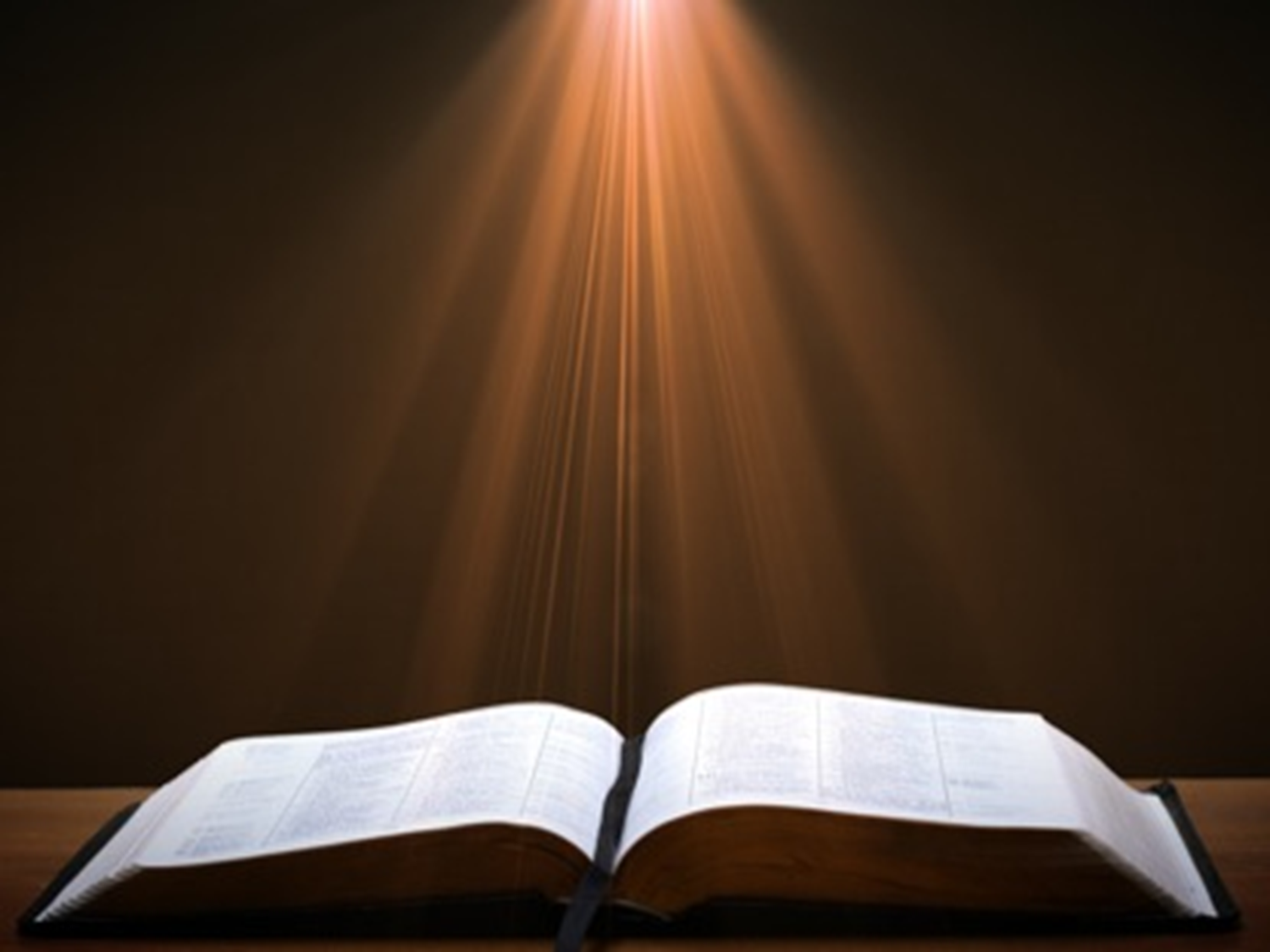 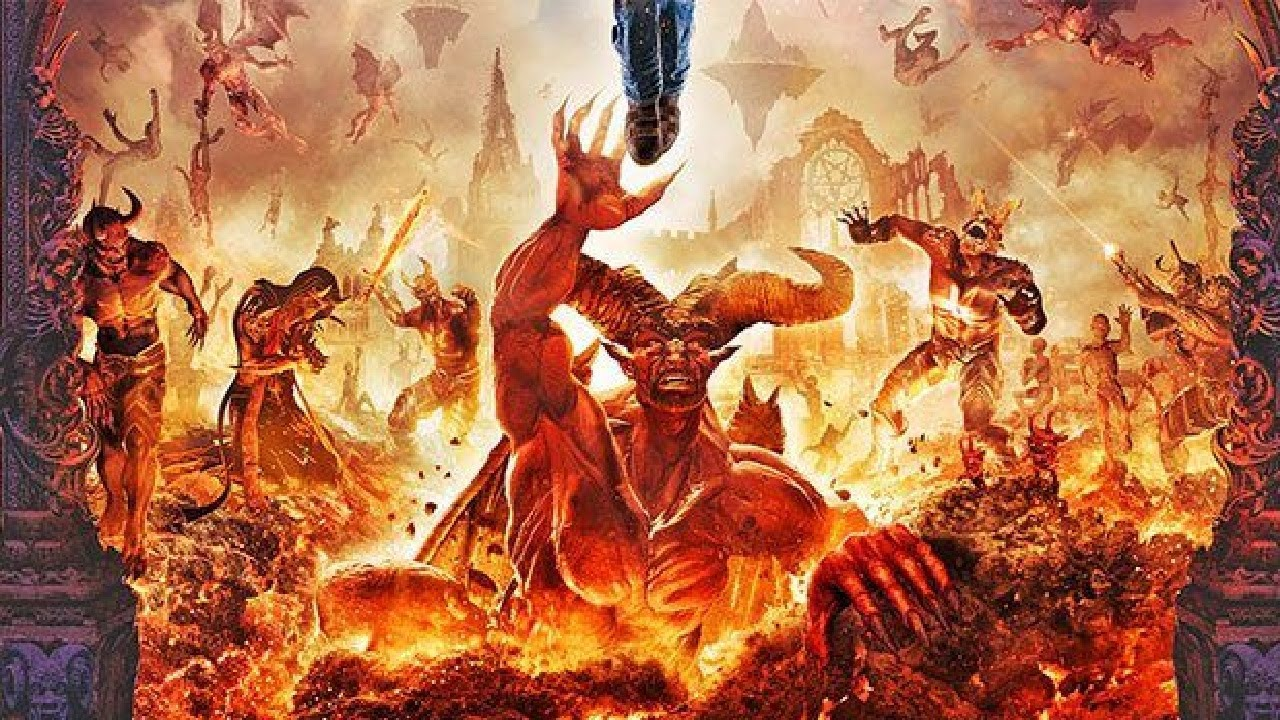 Christian’s Defense Against Satan/Demons
God’s responsibility
Believer’s responsibility
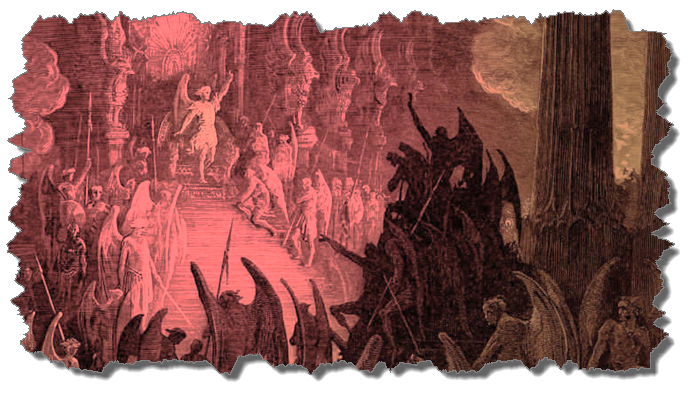 Christian’s Defense Against Satan/Demons
God’s responsibility
Believer’s responsibility
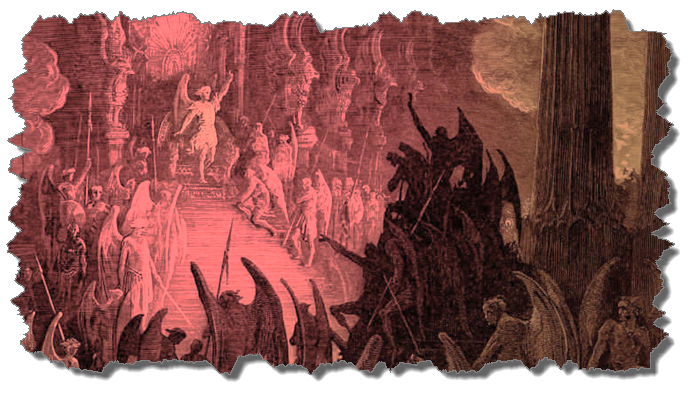 Christian’s Defense Against Satan/Demons
God’s responsibility
Divine restraint (Job 1:12; 2:6; Luke 22:31-32; Thess. 2:6-7; 1 John 5:18)
Divine intercession (John 17:15; Rom 8:34; Heb 7:25)
Christian’s Defense Against Satan/Demons
God’s responsibility
Believer’s responsibility
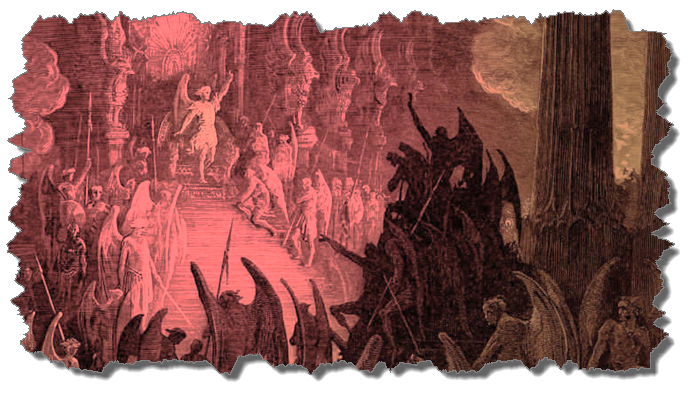 Christian’s Defense Against Satan/Demons
Believer’s responsibility
Our defensive posture (Rev 20:2-3, 10; 2 Pet 2:10-11)
Avoid catering to the flesh (Eph 4:26-27)
Resist (Jas 4:7; 1 Pet 5:8-9; Eph 6:13)
Rely on the Spirit (1 John 4:4)
Put on the full armor of God (Eph 6:10-20)
Ephesians 6:10-20
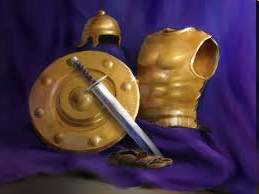 Dressed for Success!
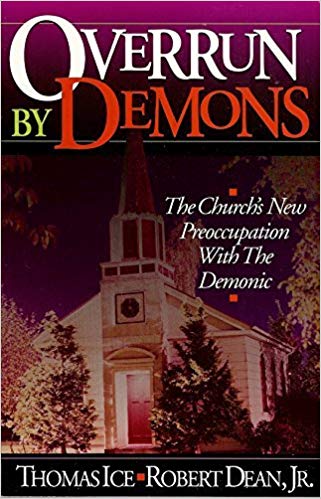 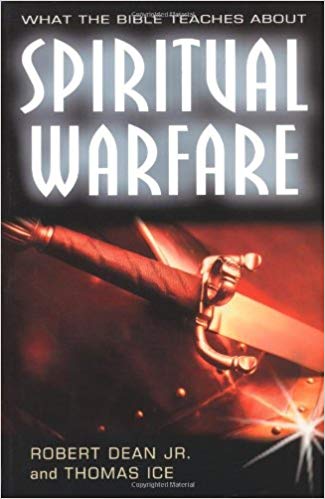 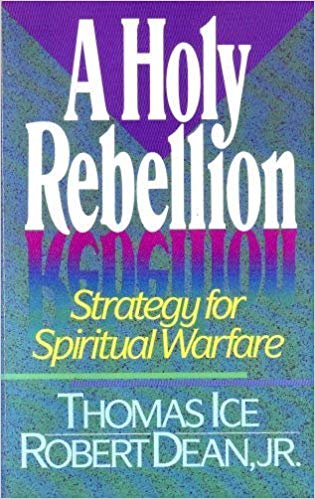 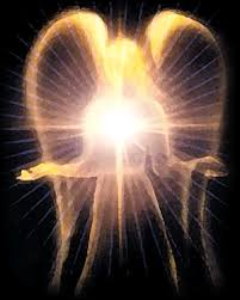 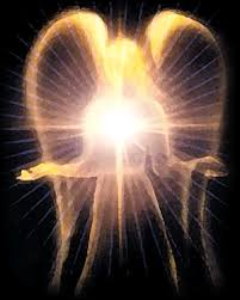 Satan’s Works - Past
Lied to Adam and Eve (Gen 3:1ff)
Corrupted the pre-flood gene pool (Gen 6:1-4)
Accused and afflicted Job (Job 1–2)
Disputed Michael regarding Moses’ body (Jude 9)
Tempted David to take a census (1 Chr 21:1)
Accused Joshua (Zech 3:1-3)
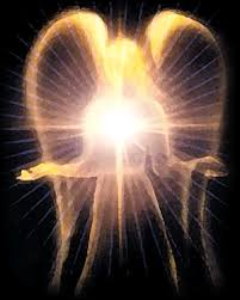 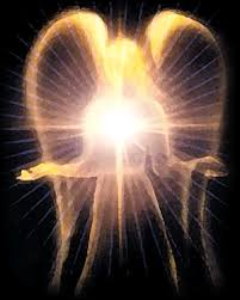 Satan’s Works – Past (cont’d)
Tempted Christ (Matt 4:1-11)
Tested Peter (Luke 22:31-33)
Possessed Judas (John 13:27)
Hindered Paul (1 Thess 2:18)
Afflicted Paul (2 Cor 12:7-10)
Influenced Ananias & Sapphira to lie (Acts 5:3-4, 8)
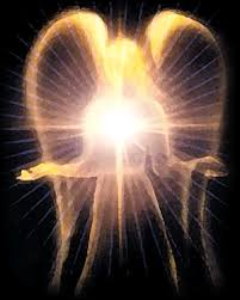 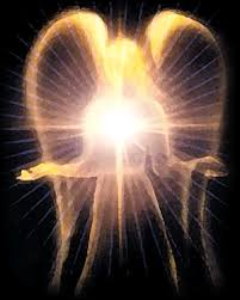 Satan’s Works – Present
Snatches God’s Word (Luke 8:12)
Rules world (1 John 5:19)
Blinds the mind (2 Cor 4:4)
Sends false ministers (2 Cor 11:14-15)
Sends false gospels (2 Cor 11:3-4)
Sows unbelievers among believers (Matt 13:38-39)
Performs miracles (2 Thess 2:9)
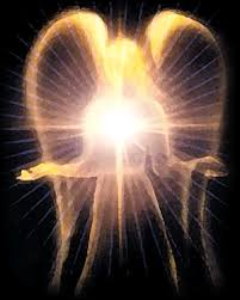 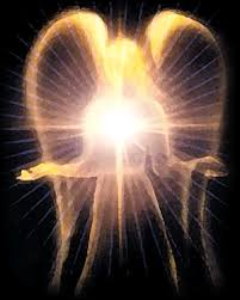 Satan’s Works – Present (cont’d )
Promotes immorality (Eph 2:1-3)
Opposes God’s people (Eph 6:11-12)
Tempts God’s people (1 Cor 7:5)
Uses the carnality of Christians (Eph 4:26-27)
Causes physical problems (Luke 13:11, 16)
Influences civil government (Dan 10:10ff)
Lies (John 8:44)
Deceives (Rev 12:9; 20:3)
2 Thessalonians 3:3-5Paul’s Prayer for the Thessalonians
Protection from Satan (3)
Continued obedience (4)
Greater intimacy with God (5)
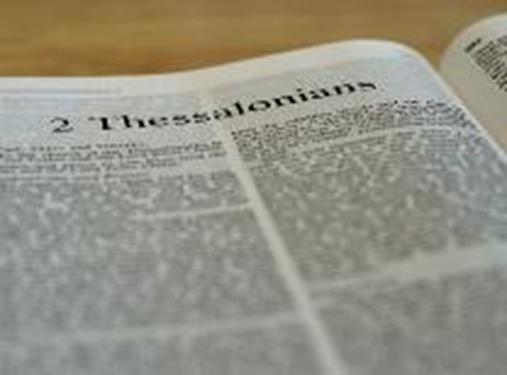 2 Thessalonians 3:3-5Paul’s Prayer for the Thessalonians
Protection from Satan (3)
Continued obedience (4)
Greater intimacy with God (5)
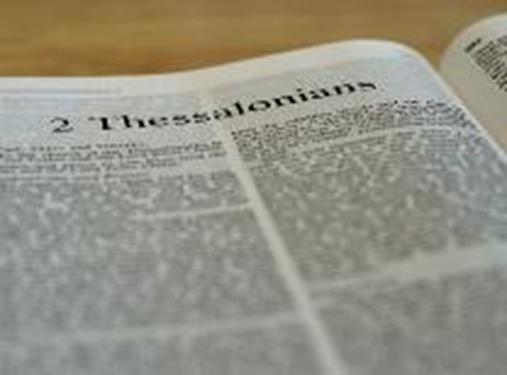 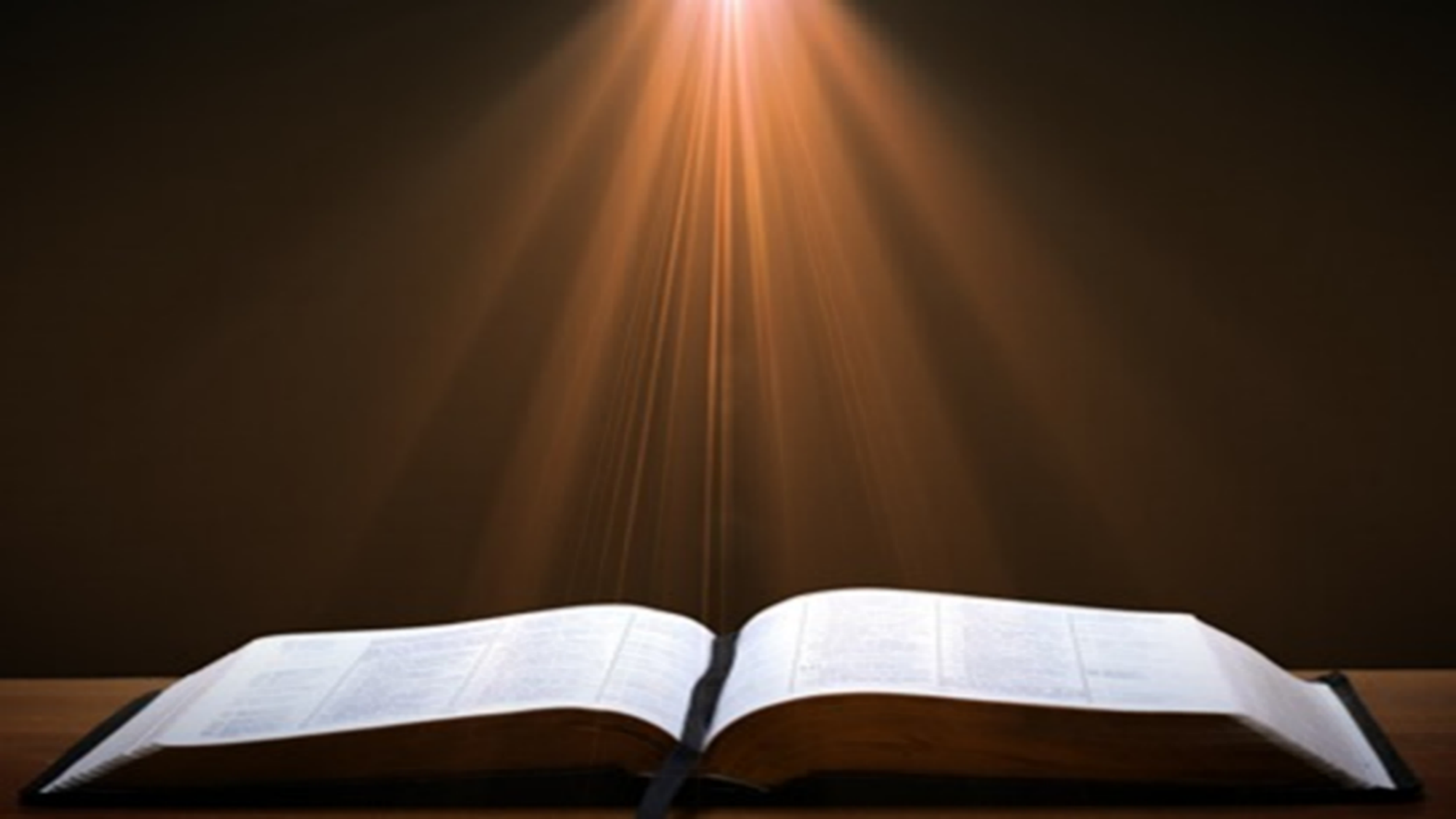 2 Peter 1:5-7
5 Now for this very reason also, applying all diligence, in your faith supply moral excellence, and in your moral excellence, knowledge, 6 and in your knowledge, self-control, and in your self-control, perseverance [hypomonē], and in your perseverance, godliness, 7 and in your godliness, brotherly kindness, and in your brotherly kindness, love.
Thomas L. Constable“Notes on 2 Peter,” online: www.soniclight.com, accessed 21 January 2020, 12.
“Unlike other New Testament ethical lists (except Rom. 5:3-5), Peter used a literary device called ‘sorites’ (also called ‘climax’ or gradatio). Sorites (from the Gr. soros, ‘a heap’) is a set of statements that proceed, step by step, to a climactic conclusion through the force of logic or reliance upon a series of indisputable facts. Each new statement picks up the last key word or phrase of the preceding one.”
PORTRAIT OF GROWTH1:5-7
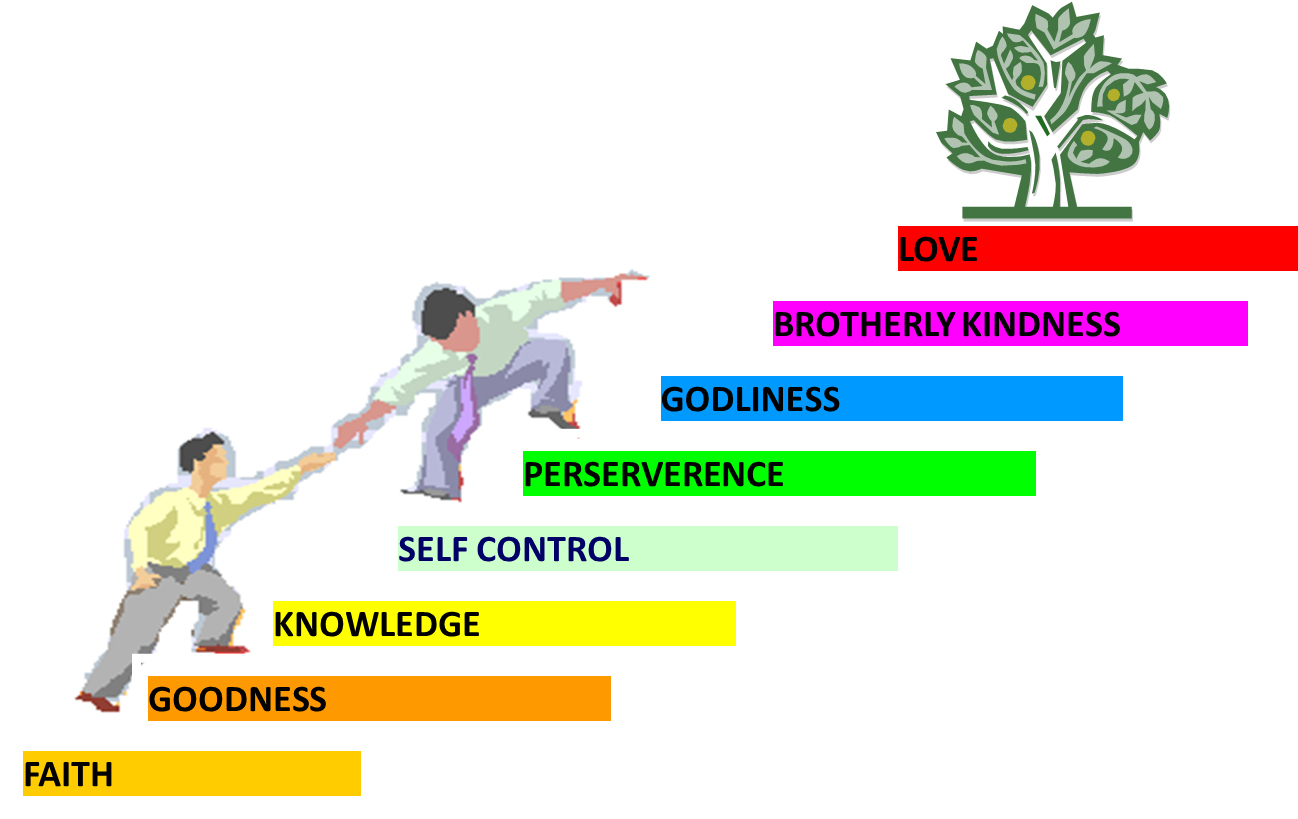 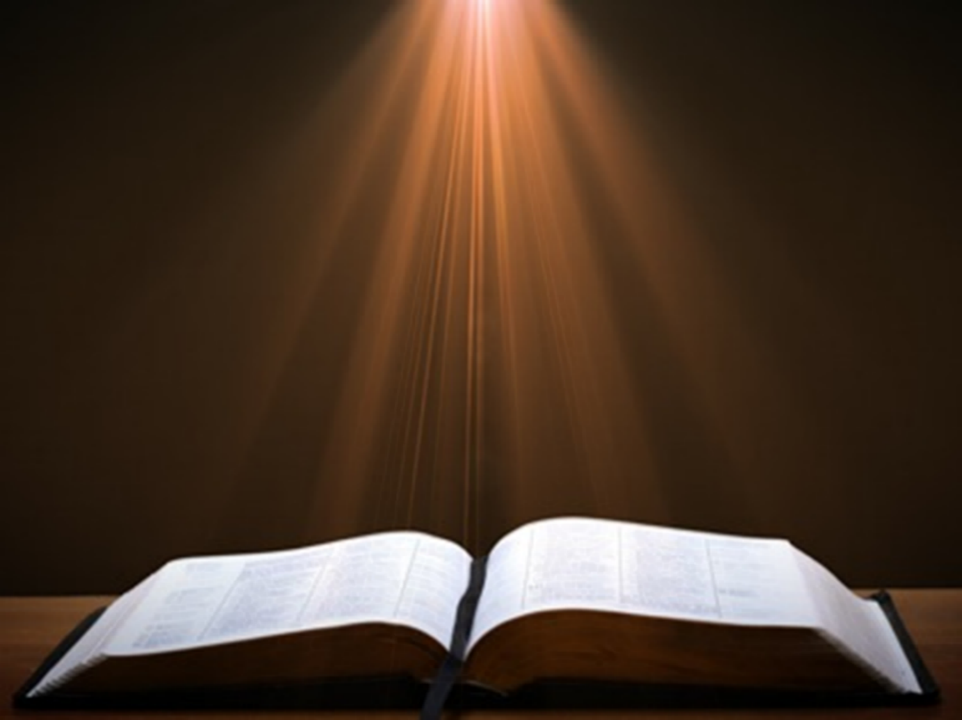 2 Thessalonians 2:2
“that you not be quickly shaken from your composure or be disturbed either by a spirit or a message or a letter as if from us, to the effect that the day of the Lord [the Tribulation] has come.”
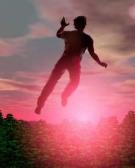 2 Thessalonians 3:3-5Paul’s Prayer for the Thessalonians
Protection from Satan (3)
Continued obedience (4)
Greater intimacy with God (5)
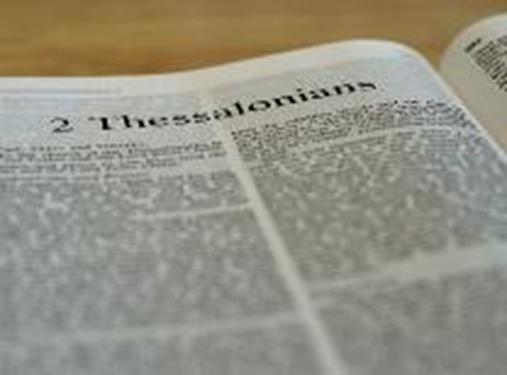 Conclusion
2 Thessalonians 3:1-5Reciprocal Prayer
Thessalonians’ Prayer for Paul (1-2)
Paul’s Prayer for the Thessalonians (3-5)
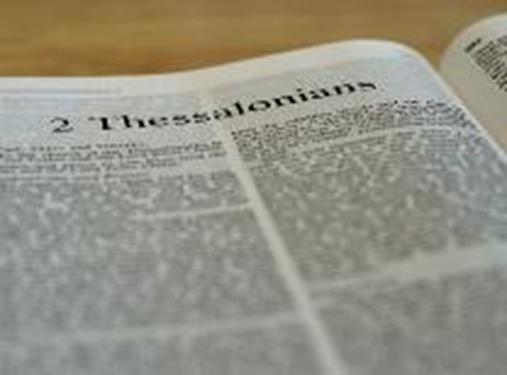 2 Thessalonians 3:3-5Paul’s Prayer for the Thessalonians
Protection from Satan (3)
Continued obedience (4)
Greater intimacy with God (5)
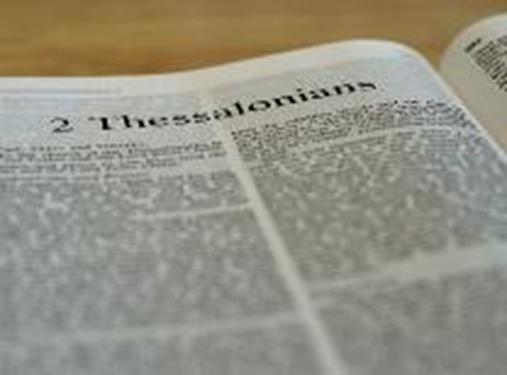 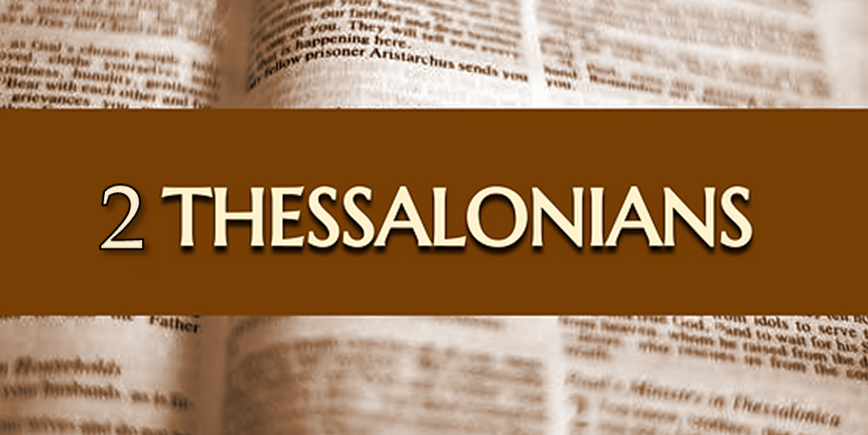 Consequences of Poor Doctrine (3)
Reciprocal prayer (3:1-5)
Exhortation to discipline the idle (3:6-15) 
Conclusion (3:16-18)
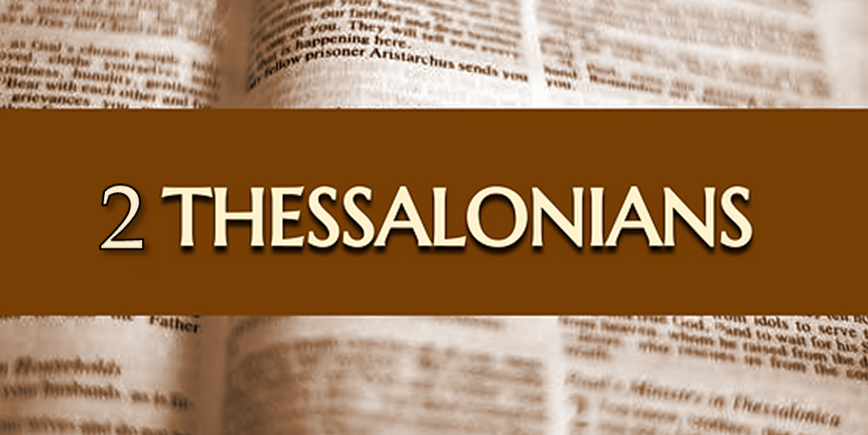 Consequences of Poor Doctrine (3)
Reciprocal prayer (3:1-5)
Exhortation to discipline the idle (3:6-15) 
Conclusion (3:16-18)